Ь после шипящих
Подготовила Чех Мария Игоревна
Учитель русского языка и литературы
МАОУ гимназии «Тарасовка»
Посмотри на слова и попробуй определить, над какой орфограммой мы будем работать .
Меч, хохочешь, много туч, ты могуч, дочь, замуж, моешься, намажьте, врач.
Ь после шипящих
Быть иль не быть – 
Вот в чем вопрос.
Услышал  Ж, Щ, Ш, Ч, ШЬСЯ, ЧЬСЯ, ЖЬТЕ, ЧЬЧЕ на конце слова ?!
ОСТАНОВИСЬ!!!! ПОДУМАЙ, нужен ли Ь?

                                 Ь?Ь
                            Ж  ч  ш  щ
                           шься чься
                           жьте   чьте
Сомневаешься?Определи часть речи!
Глагол, наречие                Краткое                 Существительное
 (моешься, вскачь)     прилагательное                                       
                                     каков? (могуч)            3 скл                1,2  скл
                                                                              (она моя)     (он мой, много)   
                                                                         дочь         мяч, много туч
                 Ь
                                           Ь           Ь
Весёлая орфографическая «поэзия»
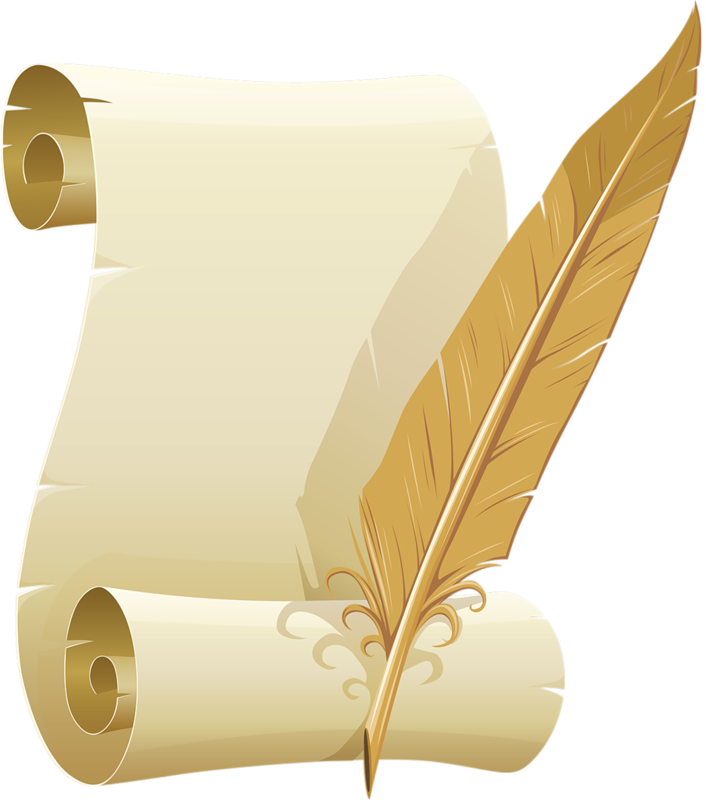 В глаголах и наречиях
            Знак пишется всегда,
     А в кратких прилагательных
             Не пишем никогда.
Существительное – «много»,
Существительное – «мой» – 
Знак не нужен никакой!
А подставь «она моя» - 
    Мягкий знак пиши всегда!
Исключения. Запомни!!!!
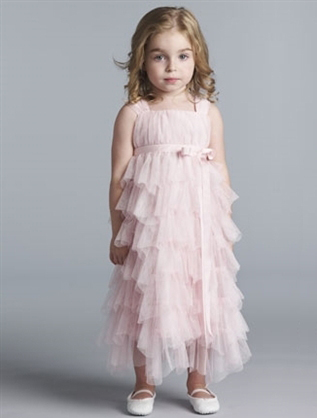 УЖ  
        ЗАМУЖ 
    НЕВТЕРПЁЖ
ОБЪЯСНИ!
Рассуждай так: калач.. – это существительное, 2 склонение (он мой) – Ь не нужен; горяч.. – это краткое прилагательное (каков?) – Ь не нужен.


Видишь, наотмашь, хорош, увлечь, блестящ, вскачь, брошь, с круч, с крыш, училищ, клещ, мощь, встретишься, поучишься, обжечься, настежь, сторож, намажь, отрежьте, не тревожьте, без туч, замуж, задач.
Поиграем? «Четвертый лишний».
Помощ.., полноч.., пустош.., реванш.. .

Чуш.., ветош.., плюш.., суш.. .

Силач.., жгуч.., бородач.., торгаш.. .

Платёж.., малыш.., тягуч.., несёш.. .

Невтерпёж.., (не) трож.., муж.., луж.. .
Орфографическая разминка
горяч..  кулич..;
борщ..  свеж..;
хорош.. калач..;
удариш..  наотмаш..;
упадёш..  навзнич..;
откроеш..  настеж..;
мчиш..ся  вскач..;
несёш..ся  проч..;
похож.. точ..-в-точ..;
спряч..те брош..;




замаж..те  теч..;
отреж..те калач..;
назнач..те  в  полноч..;
читаеш.. брошюру;
участвуеш.. в жюри;
упакуеш.. парашют;
снимаеш.. камуфляж..;
извес..ный репортаж..;
мес..ный врач..;
интерес..ный персонаж.. .
Пунктуационно-орфографическая разминка.Расставь запятые, вставь пропущенные буквы. Выдели все изученные орфограммы.
1)Очистилось небо от туч.. и засияла на небе полная луна. 2) В дв..рях  щ..лкнул ключ.. и мама вошла в комнату.  3) Сам директор училищ.. приезжал в пансион и любовался Алёшею.  4)Дверь была открыта настеж.. и я ухватился за перильца.  5)Китайский чай так хорош..  что его пьют без сахара.  6) Особенно хорош.. был чертёж.. на котором нарисована была остроносая машина.  7) На сер..це стало ле..ко как будто г..ра с плеч..  св..лилась. 8)Чтобы не обжеч..ся  пираты  ждали когда кристал.. остынет.  9)Куда д..вает..ся  вода  которая исп..ряет..ся   с поверхности озёр рек  м..рей  океанов и луж.. ? 10)Мы хотели попятит..ся проч..  от  мур..вейника  но с нами случилась неприятная вещ.. . 11) «Баранкин пряч..ся,» – услышал я Костин голос.  12) Ветер ветер ты м..гуч..ты гоняеш.. стаи туч.. .
Домашнее задание
-Выучите правило.
-Напишите небольшое сочинение на тему «Парк (лес) осенью» или любую другую тему, использовав как можно больше слов с орфограммой «Ь после шипящих» (10-15 слов). Вот один из примеров такой работы.
Как хорош (кр.пр.) лес осенью. Войдешь (гл.) в него, как в сказку, и стоишь (гл.), очарованный ароматом влажной листвы и яркостью красок. Бредешь (гл.) по тропинкам и отдыхаешь (гл.) душой. Как чист, как свеж (кр.пр.) воздух, как красив, ярок и в то же время печален предсмертный наряд деревьев. Луч (мой) солнца пронизывает красную листву рябины, и она словно пылает. Прощай, тепло! Умчишься (гл.) прочь (нар.), не дав вдоволь насладиться радостью лета и светлой грустью осени. Задует холод в настежь (нар.) распахнутые окна человеческих душ (много), и тогда согреет нас только жаркая печь (моя) и тепло сердца.